SunsetPhotography
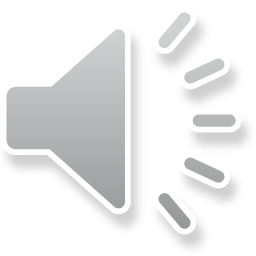 Where to go and when
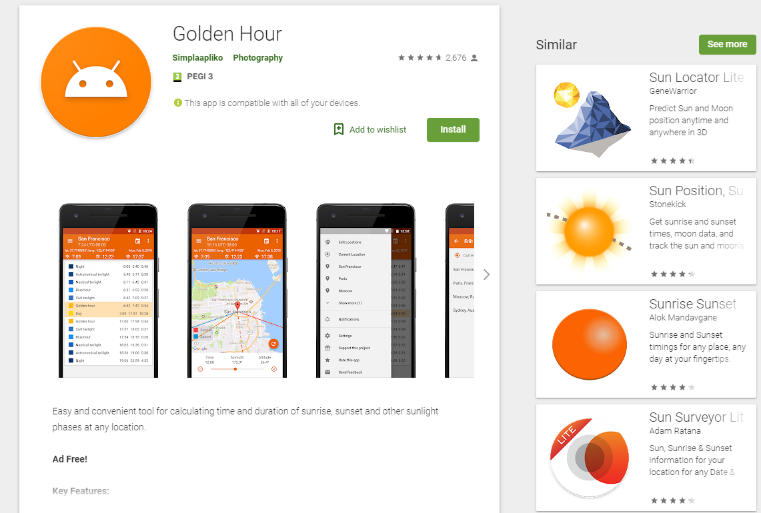 Flickr

Pinterest

Google earth/maps

Weather Forecast

Traffic

Accompanied?

 Apps
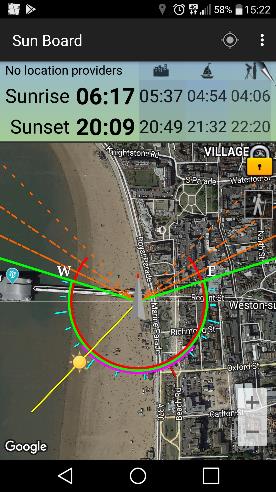 What to take
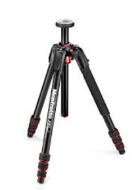 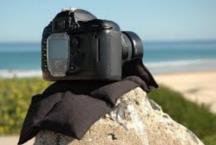 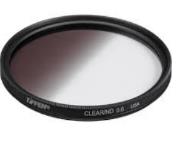 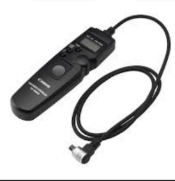 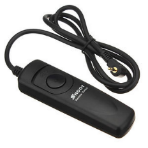 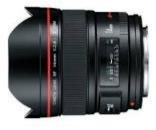 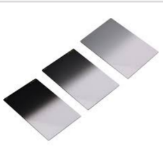 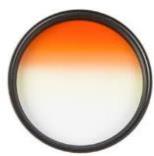 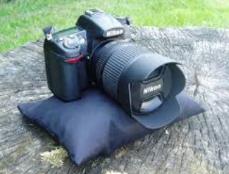 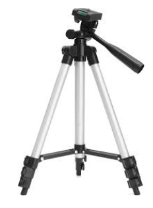 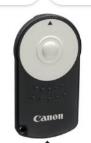 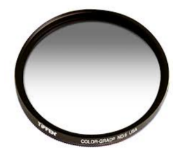 Composing your shot
Composition – 
Foreground
Horizon
Third up or third down?

Hyperfocal Distance
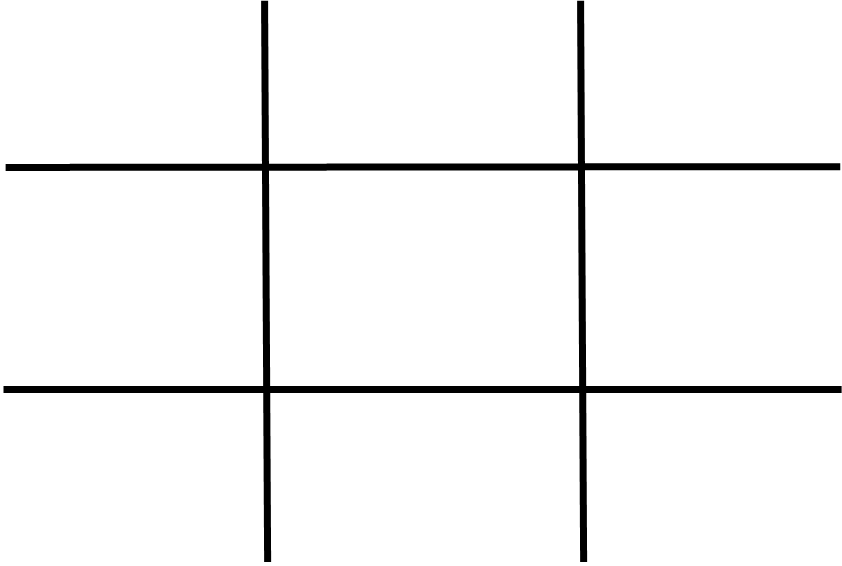 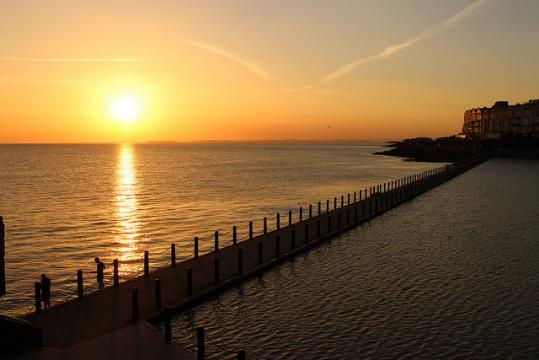 [Speaker Notes: Level horizon – use level –horizon on third - Easy option for focus – don’t forget what your subject is]
Don’t lose sight of your subject
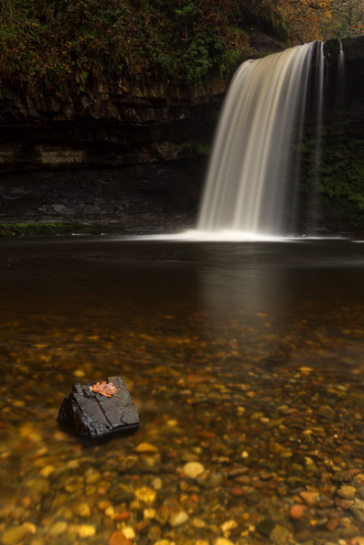 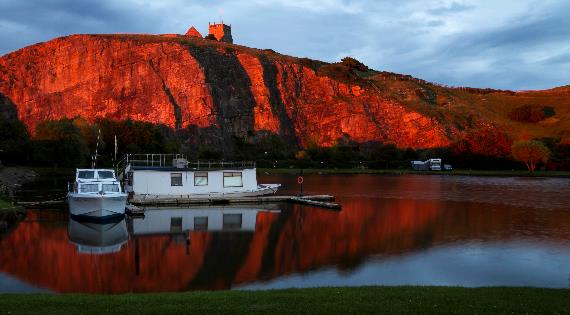 Don’t forget what your subject is??


It’s Behind you
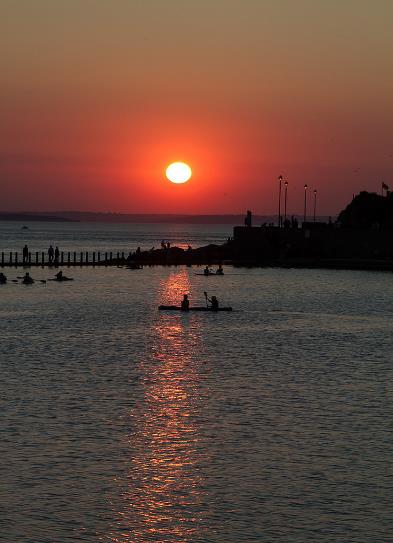 Settings
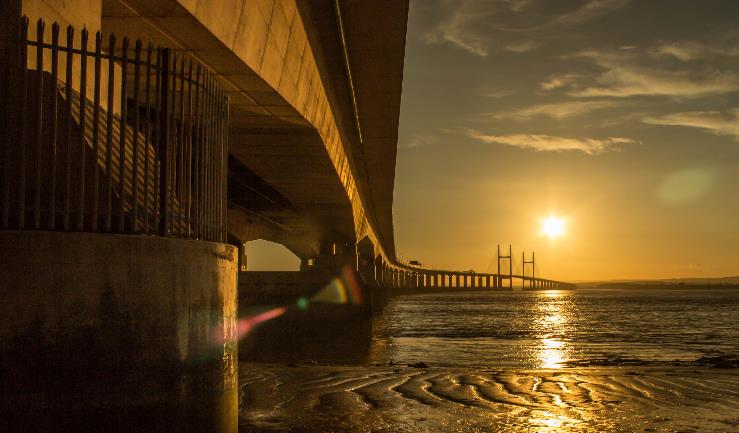 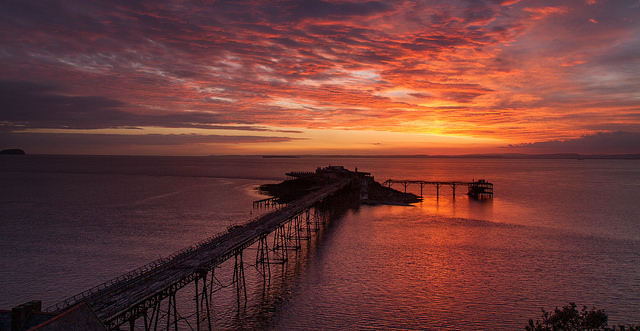 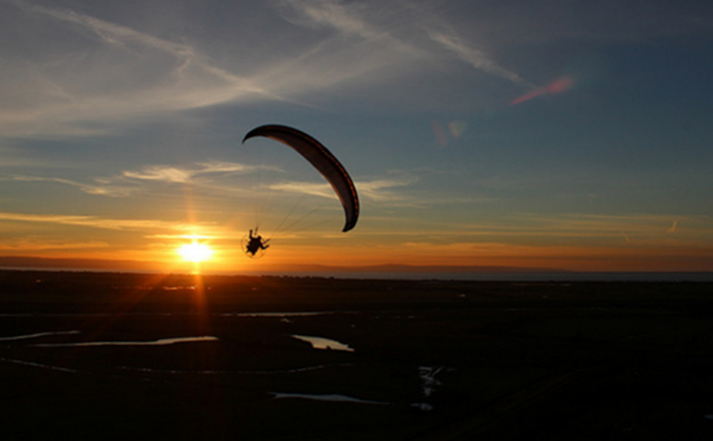 Sunglasses?

Starting point 
F16
ISO 100
1/50 sec

Underexpose.  

Use your histogram 

Shoot in aperture priority with exposure compensation while the sun is still in the sky, and then switch to manual once the sun dips below the horizon.
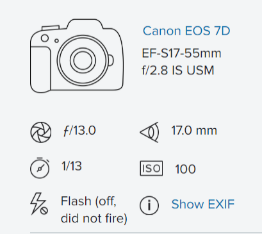 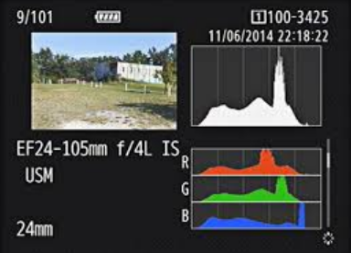 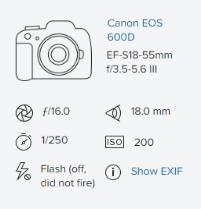 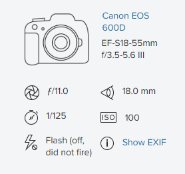 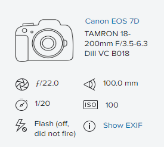 [Speaker Notes: Exposure comp, or manual or spot meter for dark area]
A small change
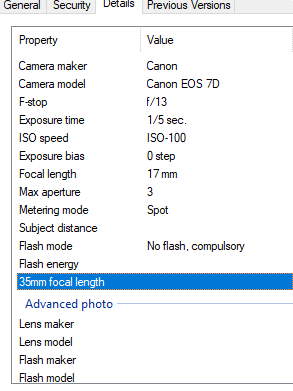 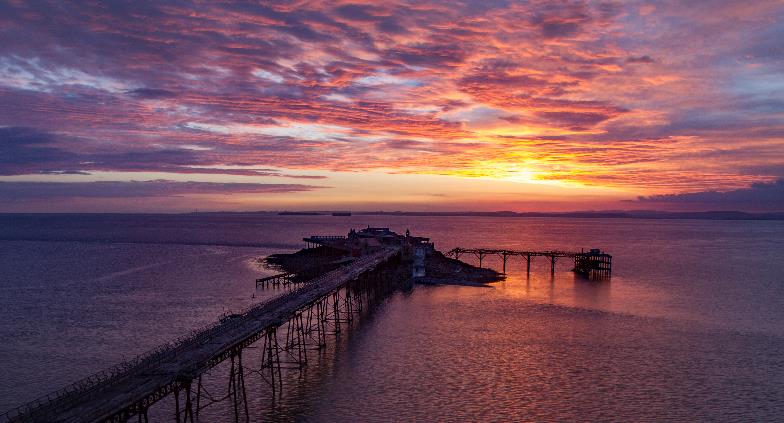 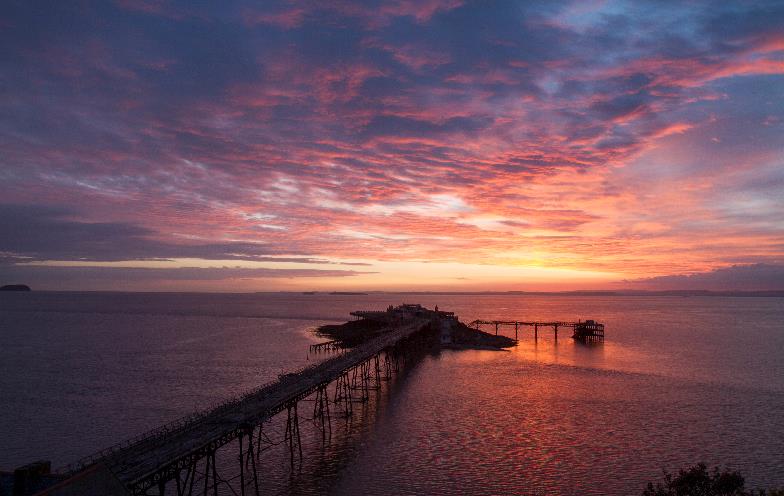 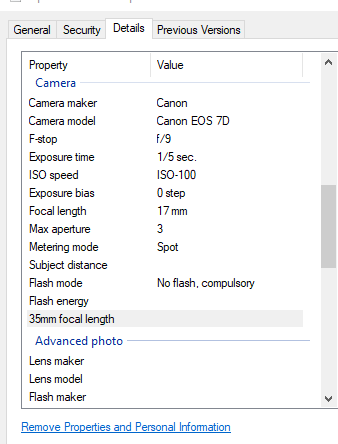 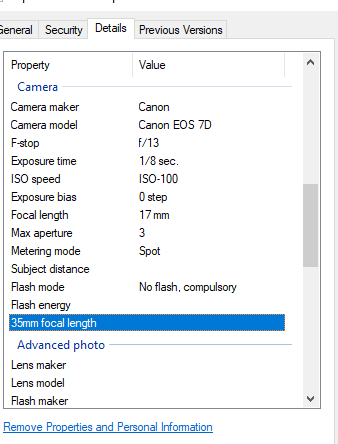 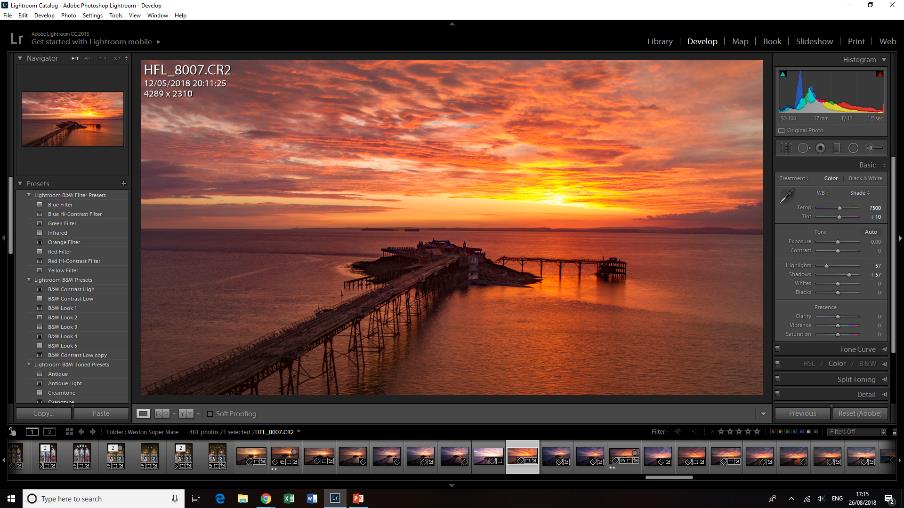 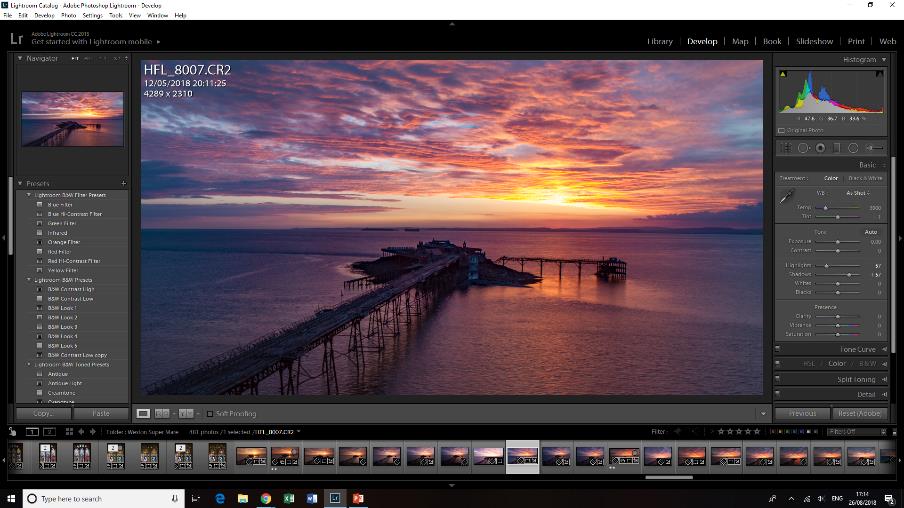 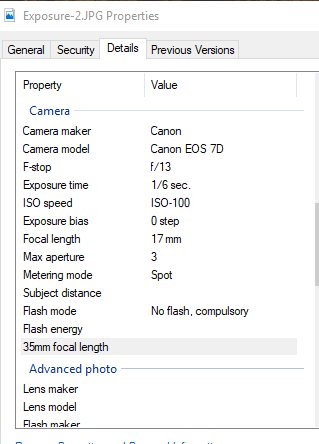 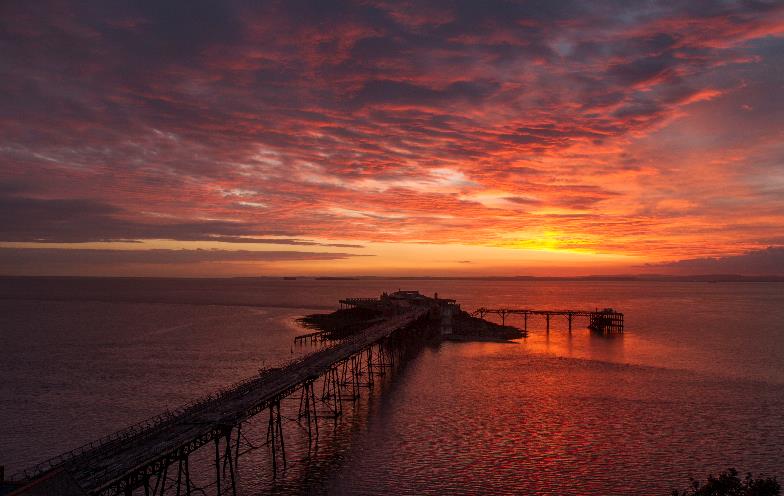 [Speaker Notes: Exp 20.13 / 20.13 Aperture20.11/20.11 – Filter 20.00/20.11]
Enhancing your shot
ND Graduated filters
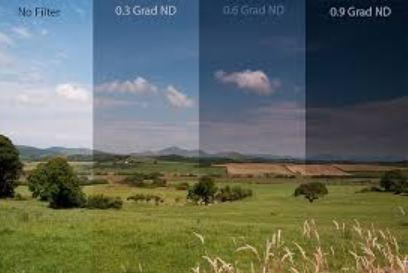 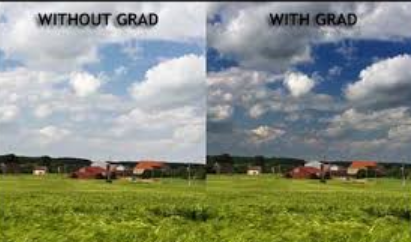 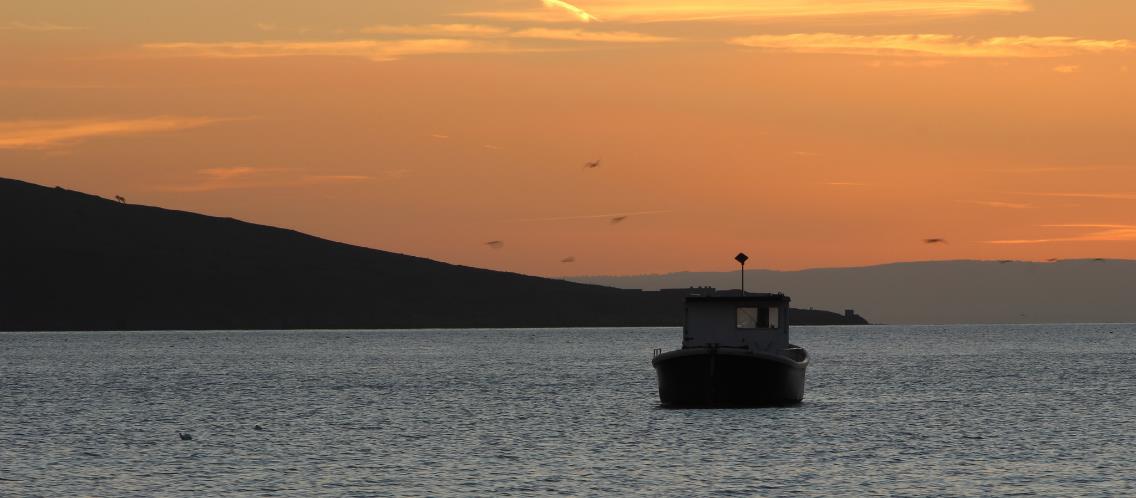 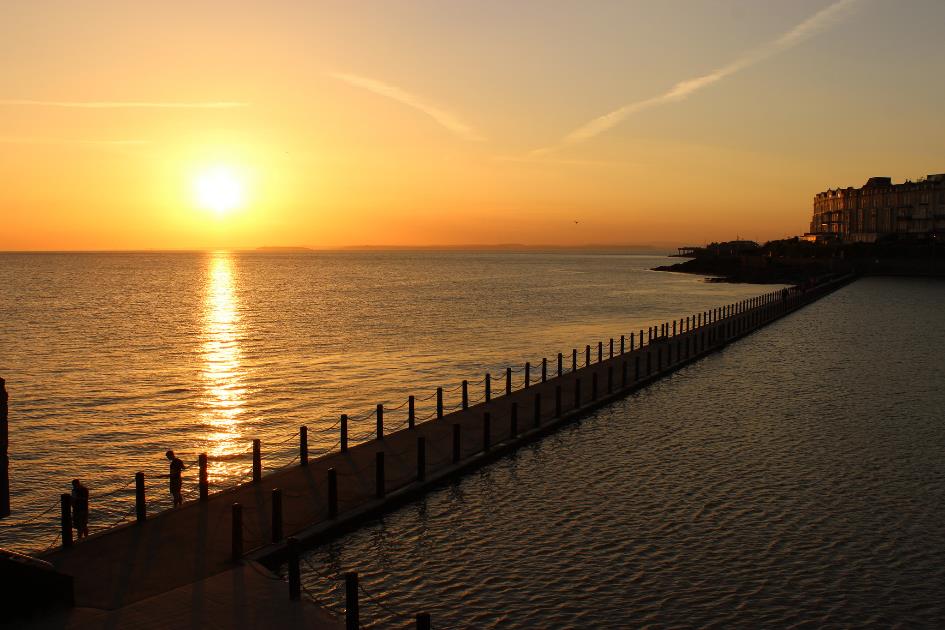 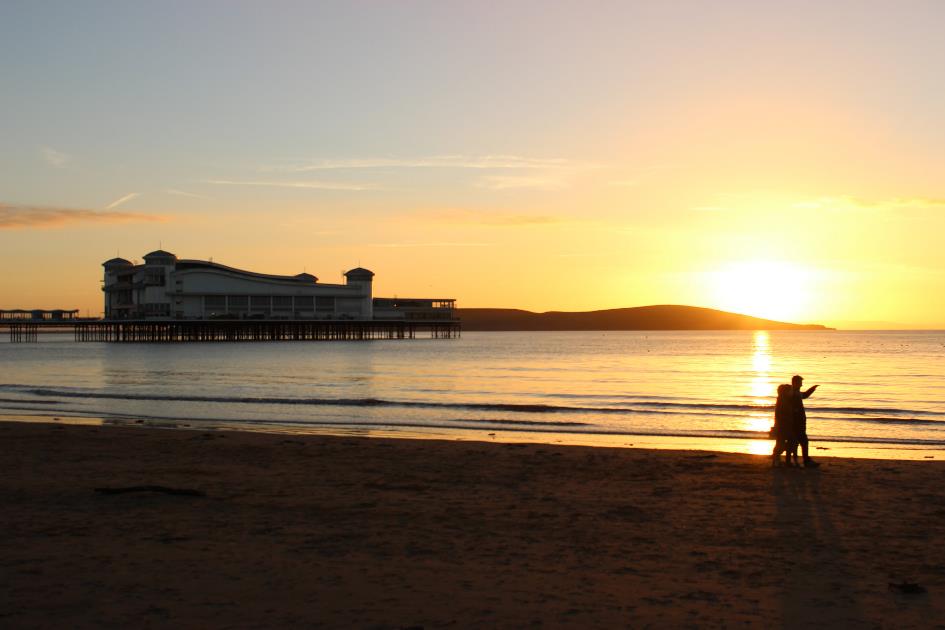 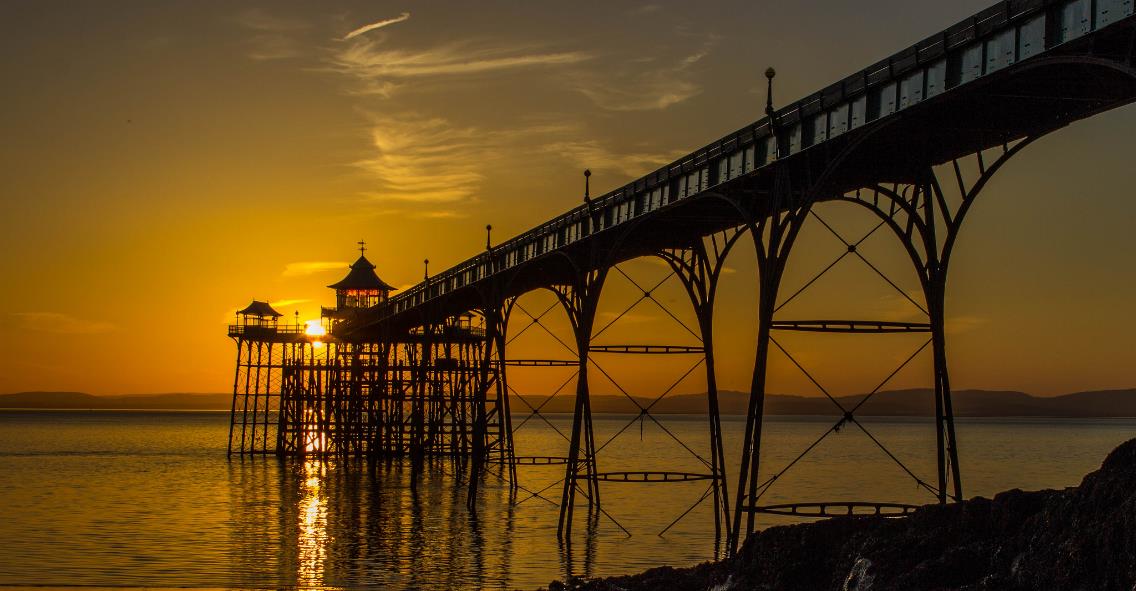 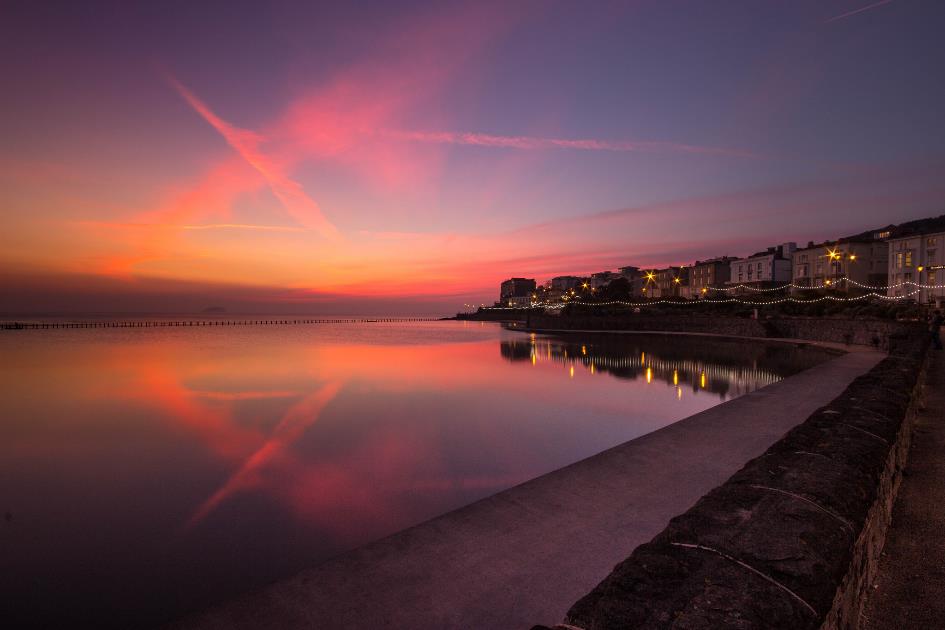 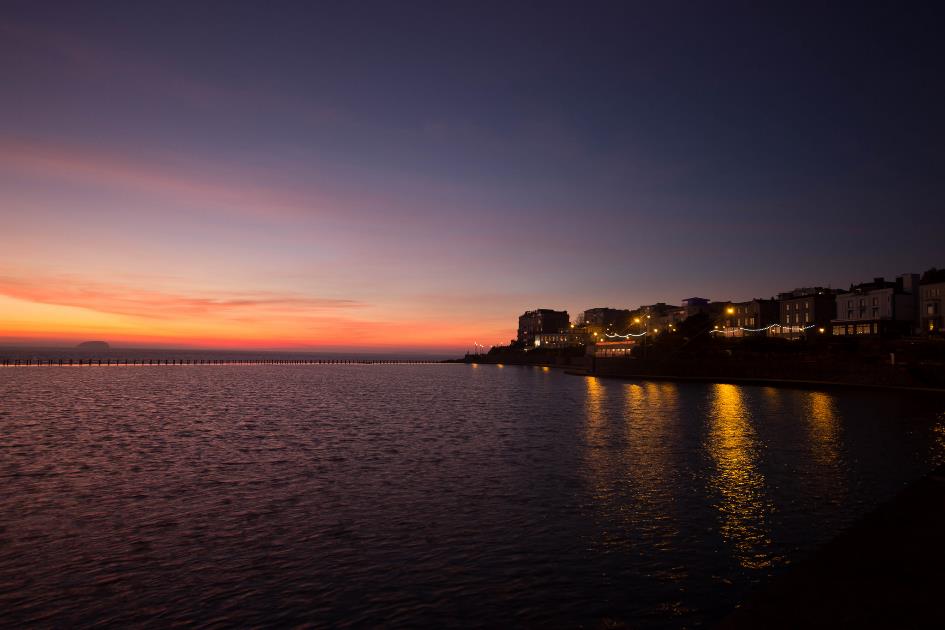 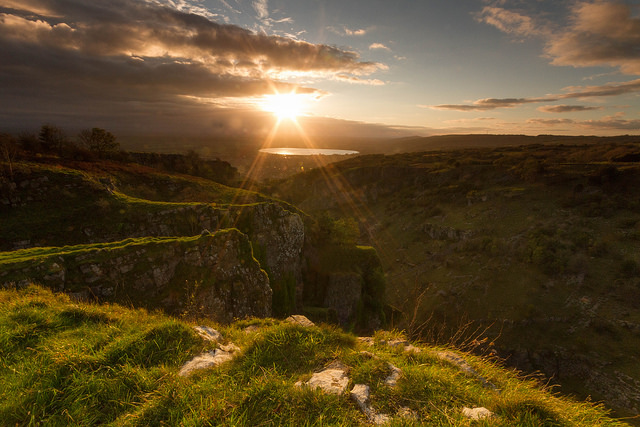 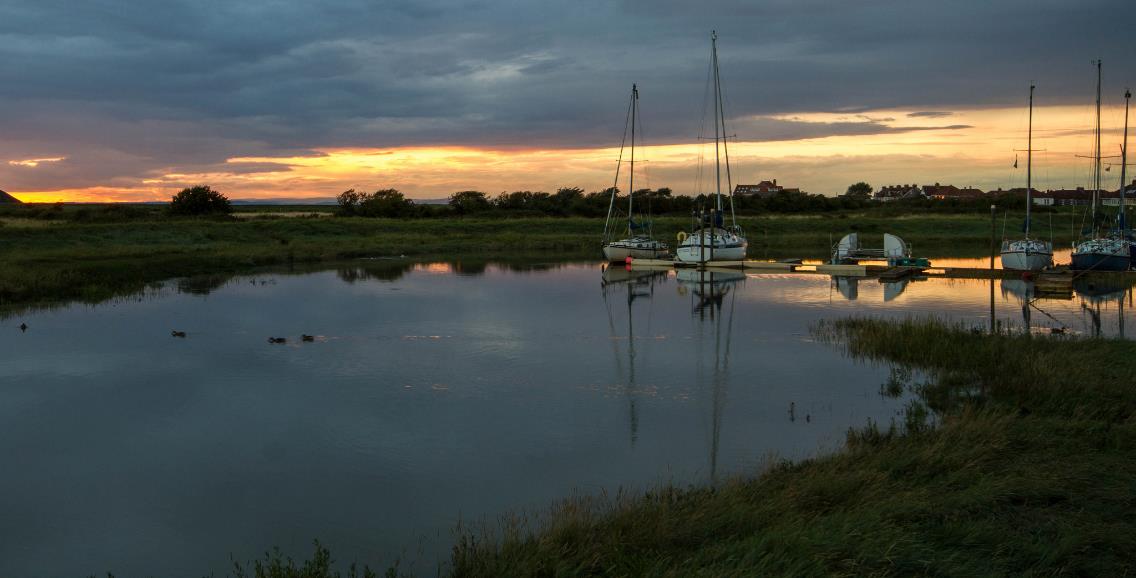 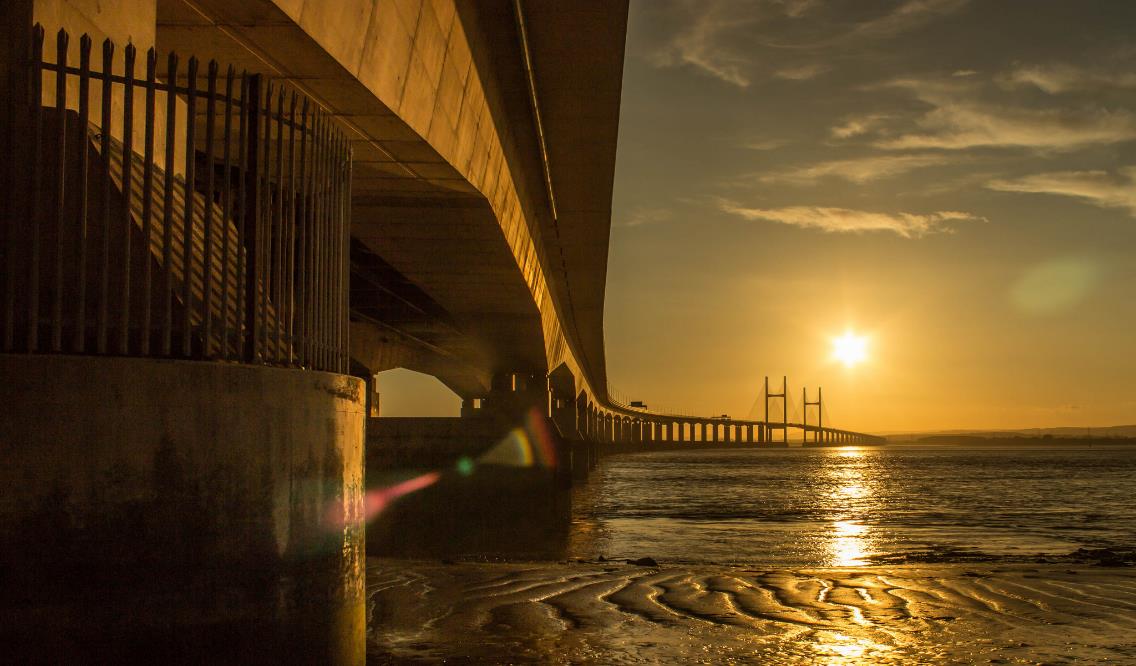 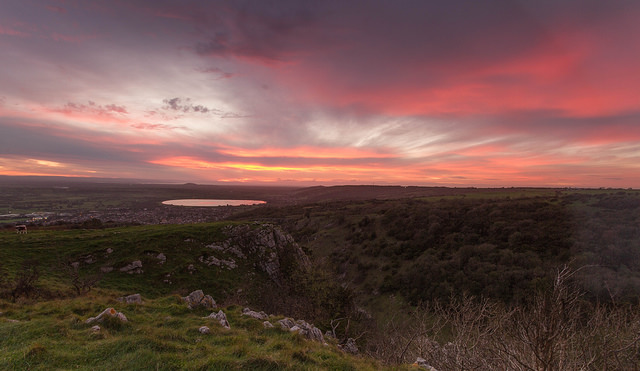 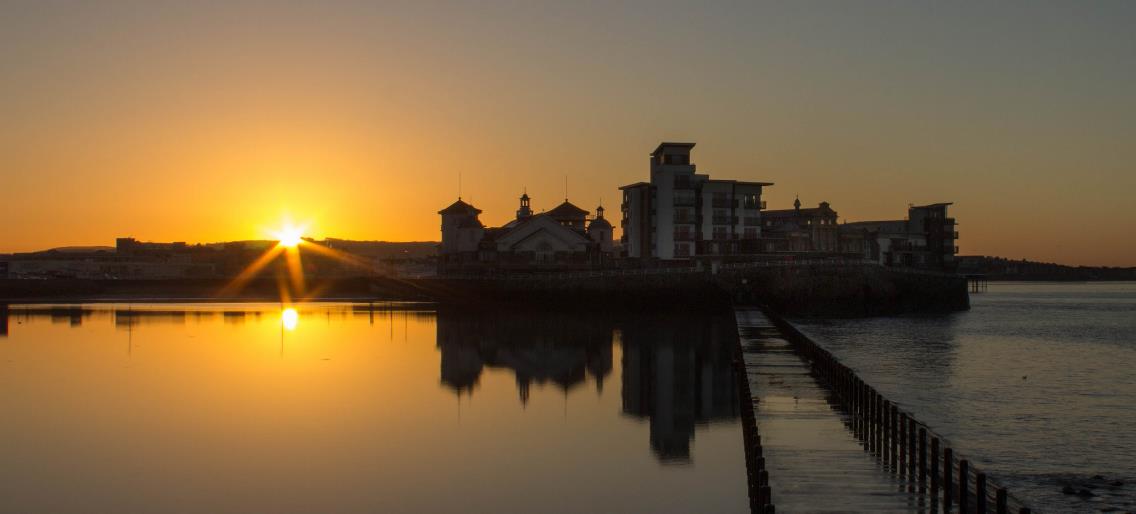 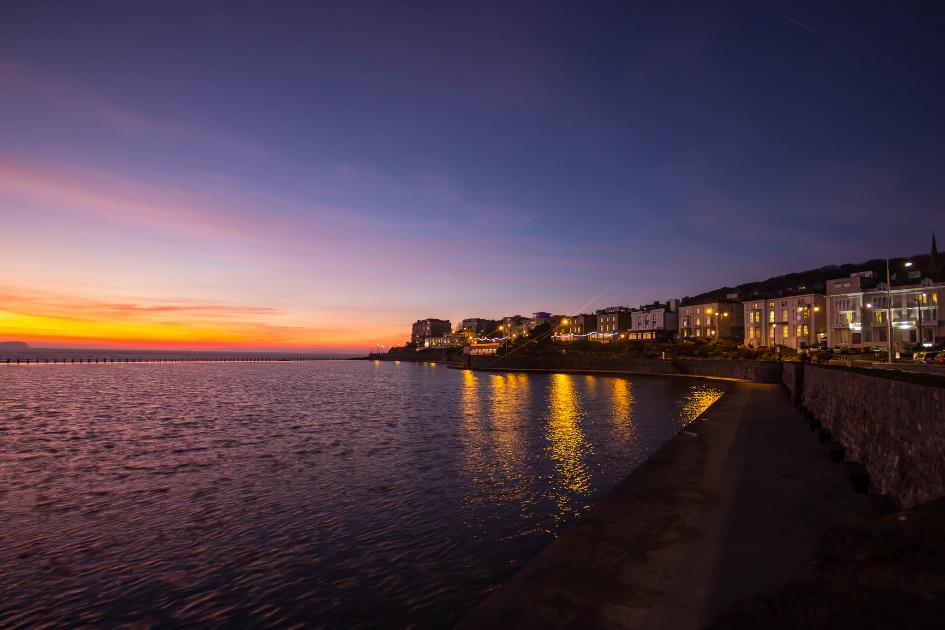 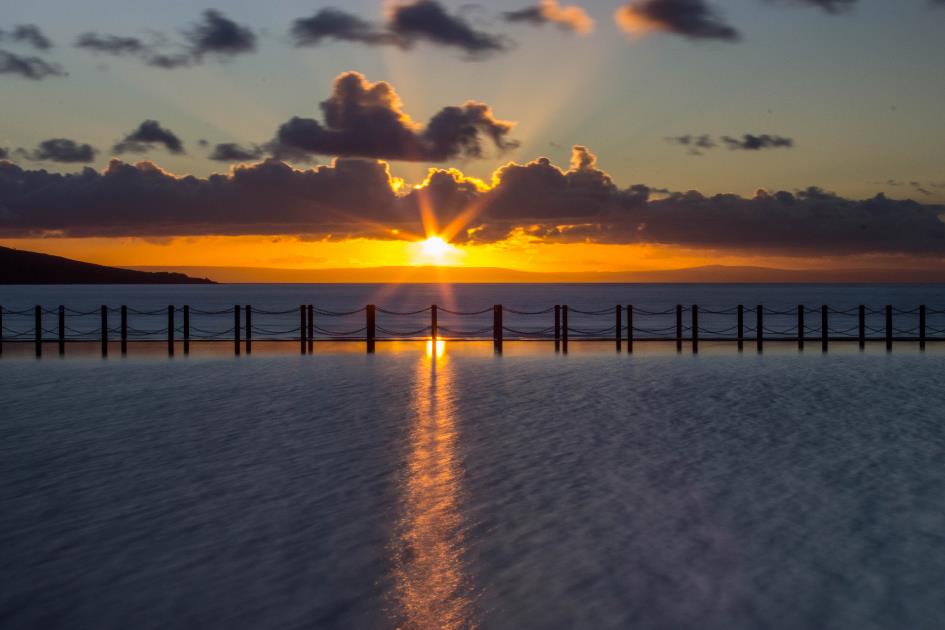